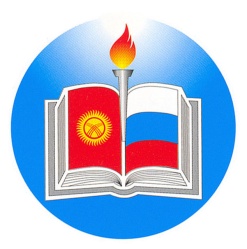 ПРОГРАММА РАЗВИТИЯ 
Кыргызско-Российского Славянского университета имени первого Президента Российской Федерации Б.Н. Ельцина на 2014-2016 гг.
КРСУг. Бишкек
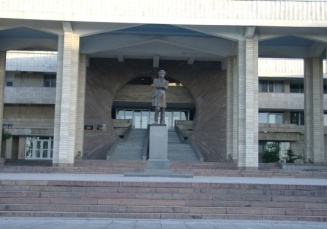 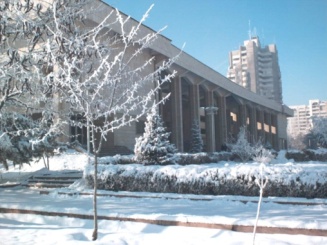 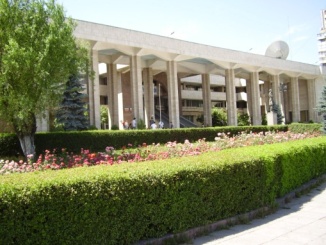 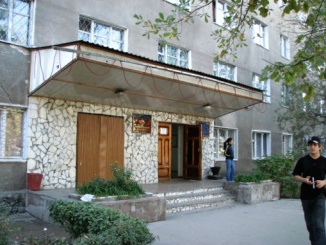 КРСУ сегодня
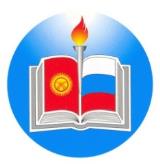 9 492
(ОФ)
КРСУ – сегодня это более 10 тысяч студентов, которые учатся на 8-ми факультетах, 92 кафедрах:
• естественно-технический 
• экономический
• гуманитарный
• юридический 
• медицинский 
• международных отношений 
• архитектуры, дизайна и строительства
• заочного (дистанционного) обучения
10 721 студентов
1077 иностранных студентов
58
(ОЗФ)
1 272
(ЗФ)
257
(ЗФ ДОТ)
32 направления бакалавриата 
8 направлений магистратуры 
49 специальностей
55 специализаций
В образовательную структуру Университета входят:
средняя общеобразовательная школа, общее количество учащихся – 235 человек
технологический колледж, общее количество учащихся –  280 человек
КРСУ сегодня
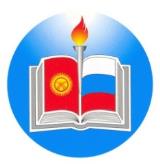 Профессорско-преподавательский состав – 1425 человек:
966 штатных преподавателя 259 (27,5%) старше 60 лет
607 (63%) с учеными степенями и званиями (124 – доктора наук и 483 – кандидата наук)
40 человек  АУП
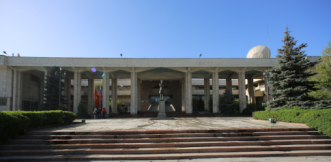 Общий консолидированный бюджет в 2013 году – 401,4 млн руб.
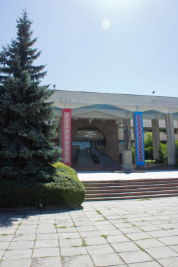 41,1%  – субсидии из бюджета Российской Федерации
13,9 % – бюджет Кыргызской Республики
45 %  – внебюджетные средства
124 международных договоров и соглашений о взаимном сотрудничестве
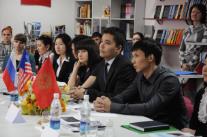 29 – страны дальнего зарубежья 
48 – СНГ 
47 – Российская Федерация
Общая площадь: земельных участков – 23,88 га
	зданий и помещений – 58 142,9 кв. м.
КРСУ сегодня
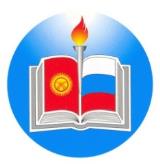 Подготовка высококвалифицированных кадров: 
• 14 направлениям
22 докторанта, 363 аспиранта и 39 соискателей
Научные исследования проводятся на базе кафедр, 8 научных и образовательных центров, 11 научно-учебных лабораторий и 7 научно-исследовательских институтов, в том числе:
Институт оптики атмосферы Центральной Азии 
Институт коммуникаций и информационных технологий
Научно-исследовательский институт инновационного развития
Научно-исследовательский институт медико-биологических проблем
Институт стратегического анализа и прогноза
Институт мировой культуры
Институт исследовательских проблем предпринимательства и малого бизнеса Кыргызстана
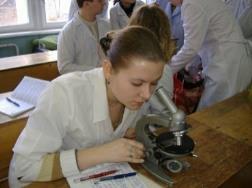 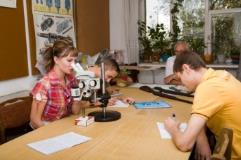 2014 год: 
21 статья в научных журналах, входящих в международные базы цитирования Web of Science и Scopus. 
311 статей в российских научных журналах, включенных в РИНЦ.
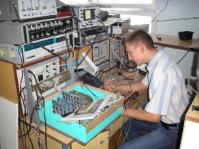 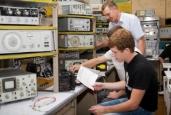 СТРАТЕГИЧЕСКИЕ И ТАКТИЧЕСКИЕ ЦЕЛИ КРСУ
Сохранение и развитие русского языка в образовательном пространстве Центральной Азии
КРСУ
Ведущий университет на образовательном пространстве Центральной Азии, нацеленный на интеграцию в единое образовательное пространство стран СНГ, и решение социально значимых проблем региона, к которым относятся следующие:
Экономика электро-энергетического сектора
Развитие нанотехнологий  и информационных технологий
Развитие современных технологий в образовании и науке
Безопасная среда обитания
Вопросы медицины в горных условиях
Изменение регионального климата и проблемы водопользования
Проблемы межкультурного и межрелигиозного диалога
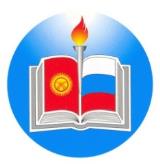 КЛЮЧЕВЫЕ ПРОЕКТЫ ПРОГРАММЫ РАЗВИТИЯ:1. Сохранение и укрепление русскоязычного образования      в Центральной Азии
Создание Инновационного образовательного центра русского языка
– обучение русскому языку граждан КР (в том числе подготовка     к сдаче экзамена трудовых мигрантов в РФ);
– обучение русскому языку потенциальных абитуриентов для российских
   вузов из числа граждан КР и близлежащих стран: Иран, Турция,
   Узбекистан,  Таджикистан,  Монголия,  Китай,  Афганистан,  Туркменистан.
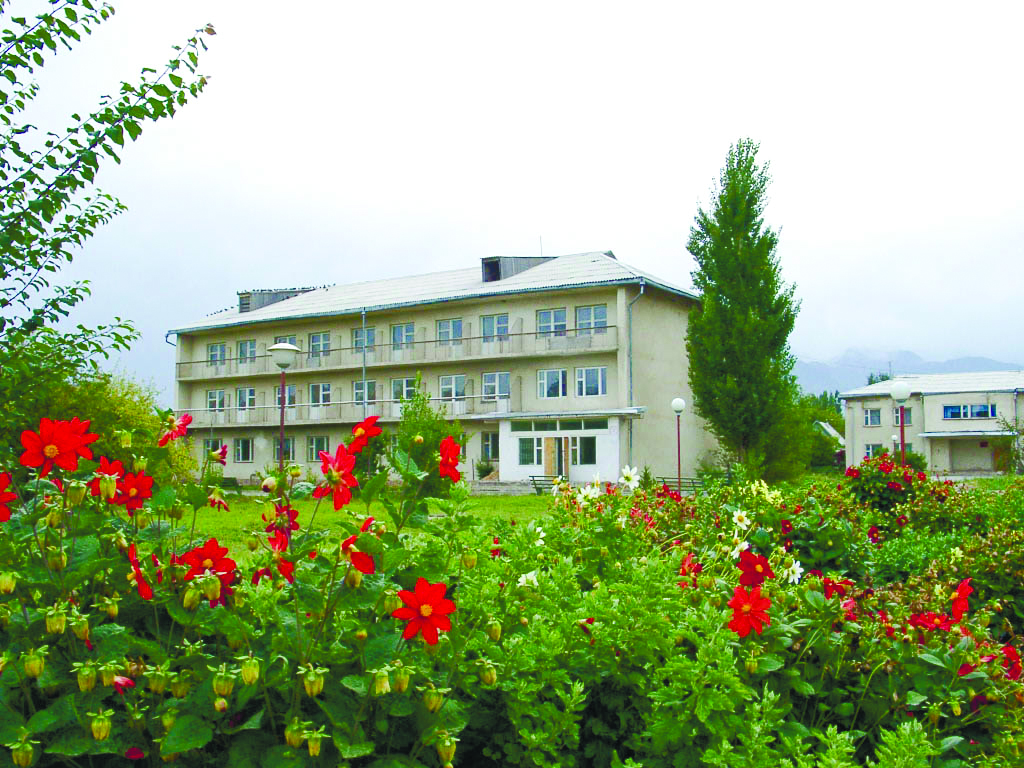 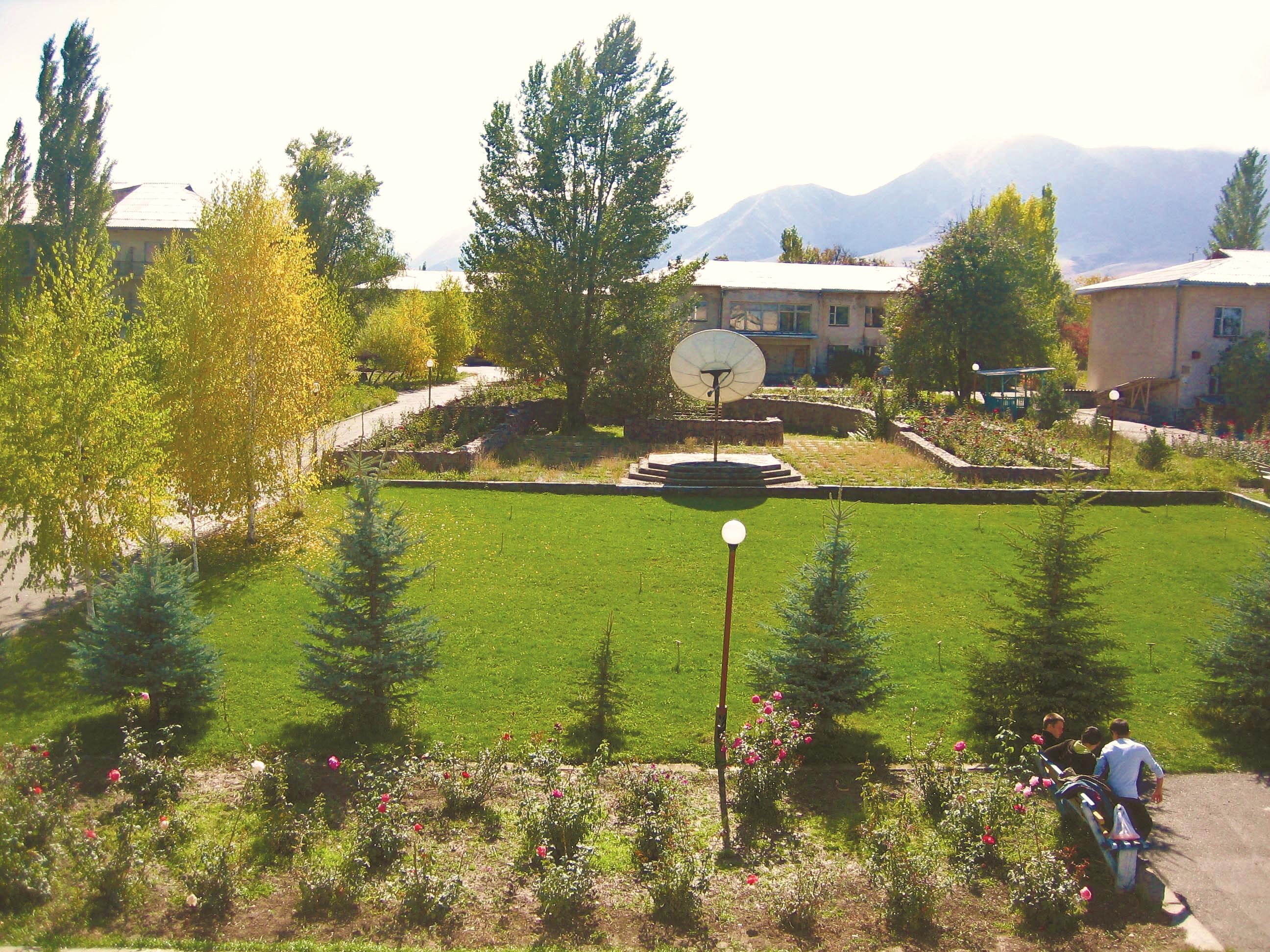 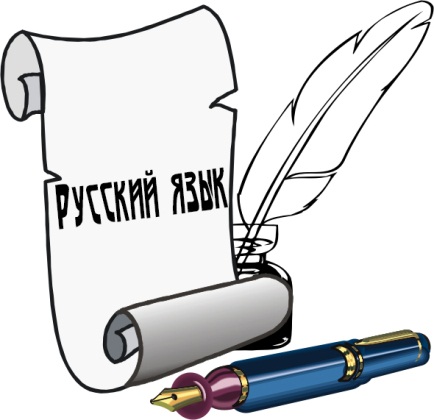 Участок 7,5  Га, 8 тыс. кв. м: 10 учебных помещений (3 РС класса),
корпус на 120 спальных мест, конференц-зал, спортивная площадка
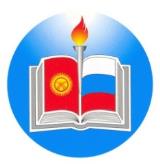 КЛЮЧЕВЫЕ ПРОЕКТЫ ПРОГРАММЫ РАЗВИТИЯ:
Научно-исследовательский центр по экономическим исследованиям рационального использования электроэнергетических ресурсов
Центр по получению рабочих специальностей
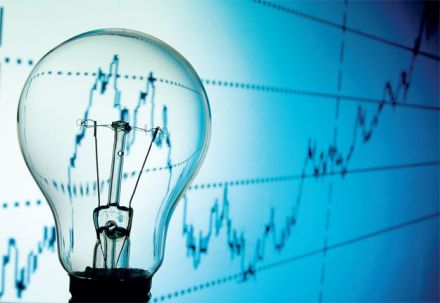 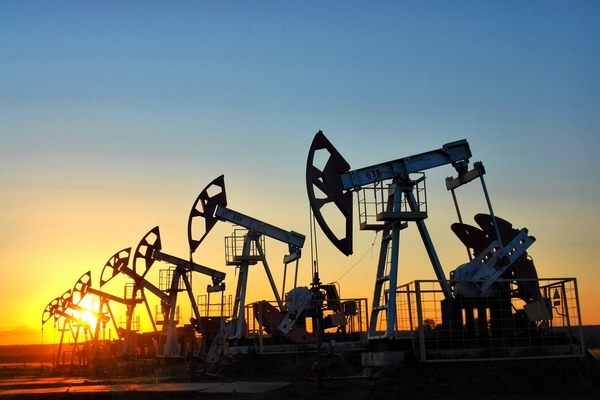 Научно-образовательная лаборатория «Нефтегазовое хозяйство
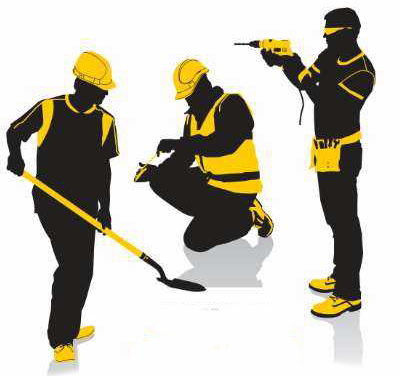 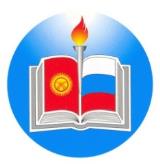 КЛЮЧЕВЫЕ ПРОЕКТЫ ПРОГРАММЫ РАЗВИТИЯ:
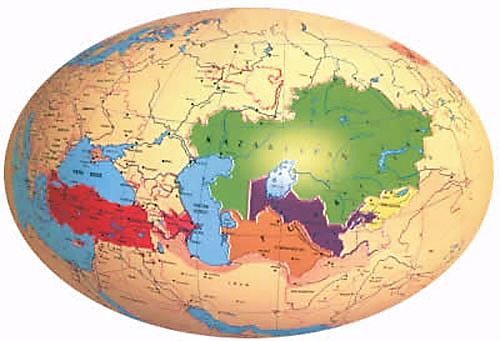 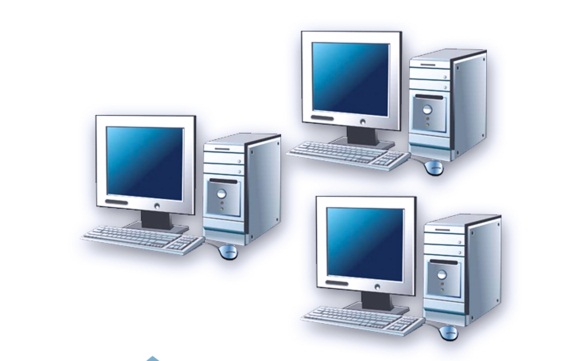 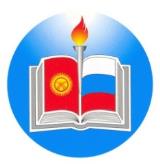 КЛЮЧЕВЫЕ ПРОЕКТЫ ПРОГРАММЫ РАЗВИТИЯ:
7. Создание сетевых образовательных программ совместно с ведущими университетами, научными организациями и промышленными партнерами
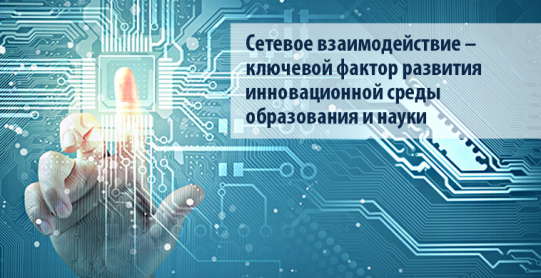 - Приборостроение (ТПУ, ТУСУР)
- Техносферная безопасность (ТПУ)
- Биотехнологии (ТГУ, ТПУ)
- Нефтегазовое хозяйство, экономика в энеггетики (ТПУ)
8. Создание научных центров и лабораторий
вычислительный комплекс большой производительности на базе кластера Tesla K40
учебно-научные лаборатории 3D  моделирования, новых технологий и материалов
учебно-научные лаборатории нефтегазового хозяйства и биотехнологии
лаборатория водоочистки и водоподготовки (филиал Института воды, ТПУ)
совместная обсерватория по мониторингу особо опасных природных явлений
Центр трансфера технологий
9. Подготовка кадров и поддержка программ мобильности
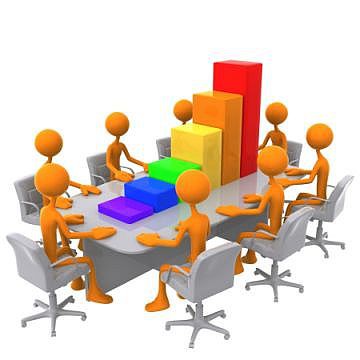 - Создание системы стимулирования преподавателей и сотрудников
- Организация системы эффективных стажировок преподавателей     и ученых  в ведущих научно-образовательных центрах России
«Дорожная  карта»  развитияКыргызско-Российского Славянского университета имени первого Президента Российской Федерации Б.Н. Ельцина
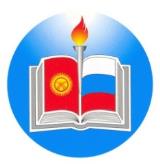 Распределение средств по направлениям деятельности
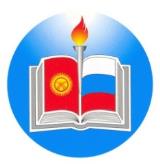 РАЗВИТИЕ ОБРАЗОВАТЕЛЬНОЙ ДЕЯТЕЛЬНОСТИ
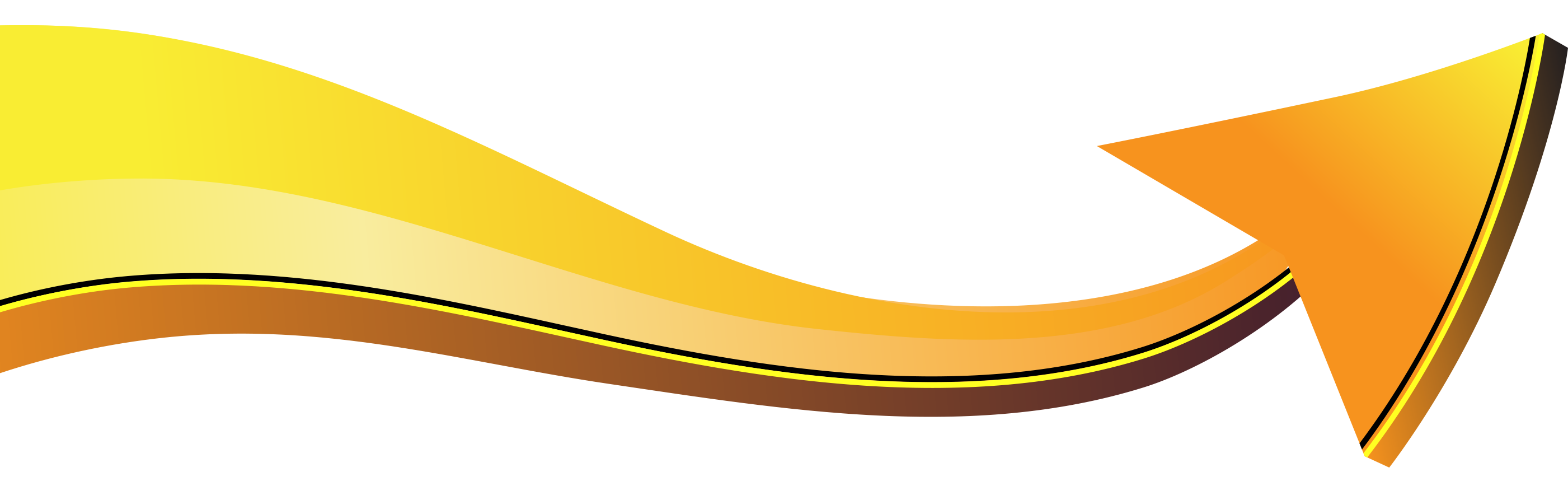 2016
2014
2015
подписание соглашения с Томским политехническим университетом о разработке и реализации совместных сетевых программ
разработка положения о предоставлении дополнительных образовательных услуг в КРСУ
развитие творческих студий эстетического воспитания студентов, создание студенческого русского театра
и студенческого телецентра
создание центра по подготовке рабочих профессий, разработка программ начального и среднего профессионального образования
аккредитация  3 образовательных программ
разработка 3 новых (сетевых) образовательных программ 
разработка и проведение на базе Инновационно-образовательного центра русского языка круглогодичных курсов повышения квалификации преподавателей вузов  и учителей  школ
внедрение проектно- и проблемно-ориентированных методов в образовательные программы
создание Совета кураторов с целью оптимизации воспитательной работы со студентами
аккредитация 4 образовательных программ 
разработка 2 сетевых образовательных программ совместно с ведущими университетами
разработка и реализация 5 программ ДПО
создание Центра по психологической разгрузки
разработка и реализация программы сохранения и развития русского языка 
поддержка творческих студий эстетического воспитания студентов, студенческого русского театра и студенческого телецентра
РАЗВИТИЕ НИОКР и ТР
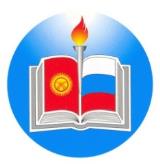 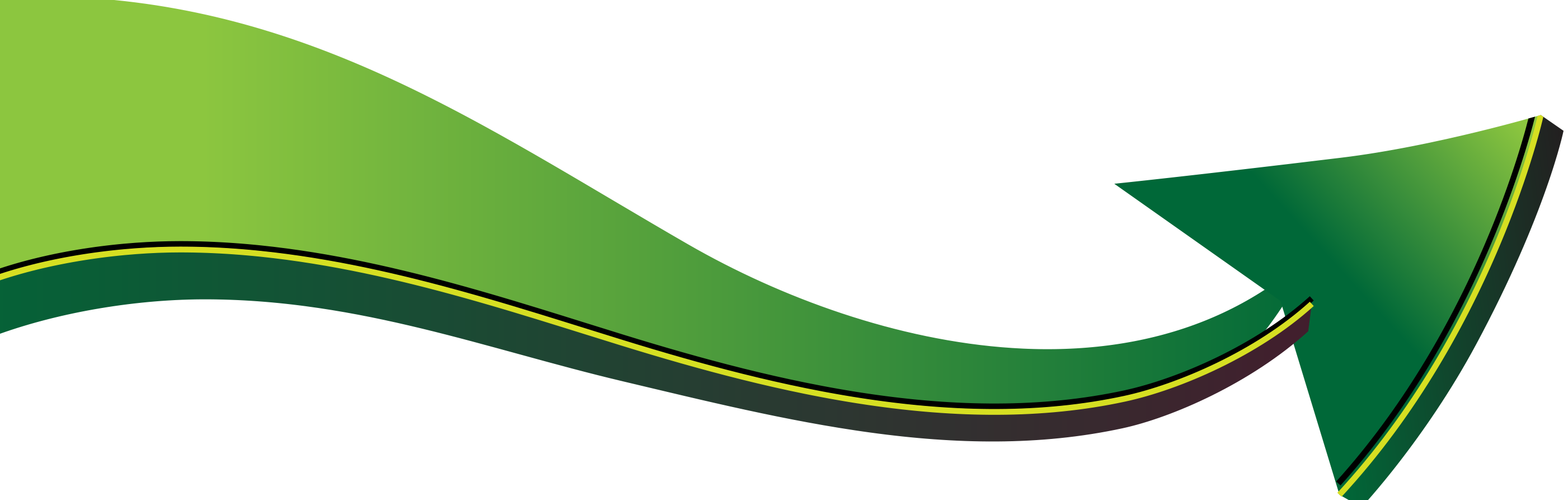 2016
2014
2015
подписание соглашений с университетами и консорциумами о стратегическом партнерстве в научной и образовательной сферах
создание и развитие Центра по поддержке технологий и инноваций
создание вычислительного комплекса большой производительности на базе кластера Tesla K40
организация КБ «Новые технологии для высокогорных карьеров»
Создание  лабораторий 3D моделирования и нефтегазового хозяйства
создание Центра геополитических исследований Центральной Азии
создание новых лабораторий:
«3D-технологий»; 
экономического исследования рационального использования энергетических ресурсов; 
биотехнологии
открытие научных направлений путем создания коллективов исследователей под руководством ведущих ученых в отраслях:
Индустрия  нано систем;
Безопасность Кыргызстана;
Экономика в энергетике
       создание Центра трансфера 
       технологий
создание совместной обсерватории по мониторингу особо опасных природных явлений
создание лаборатории «Нефтегазовое хозяйство»
открытие научных направлений «Биотехнологии» и «Управление водными ресурсами»
развитие международное партнерства с ТПУ по созданию лаборатории водоочистки и водоподготовки (филиал Института воды)
создание и развитие:
Технопарка высоких технологий (статус свободной экономической зоны) совместно с НАН КР;
Межгосударственных вузовских и производственных объединений.
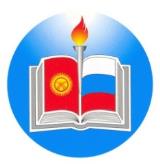 ПОДГОТОВКА КАДРОВ И ПОДДЕРЖКА ПРОГРАММ МОБИЛЬНОСТИ
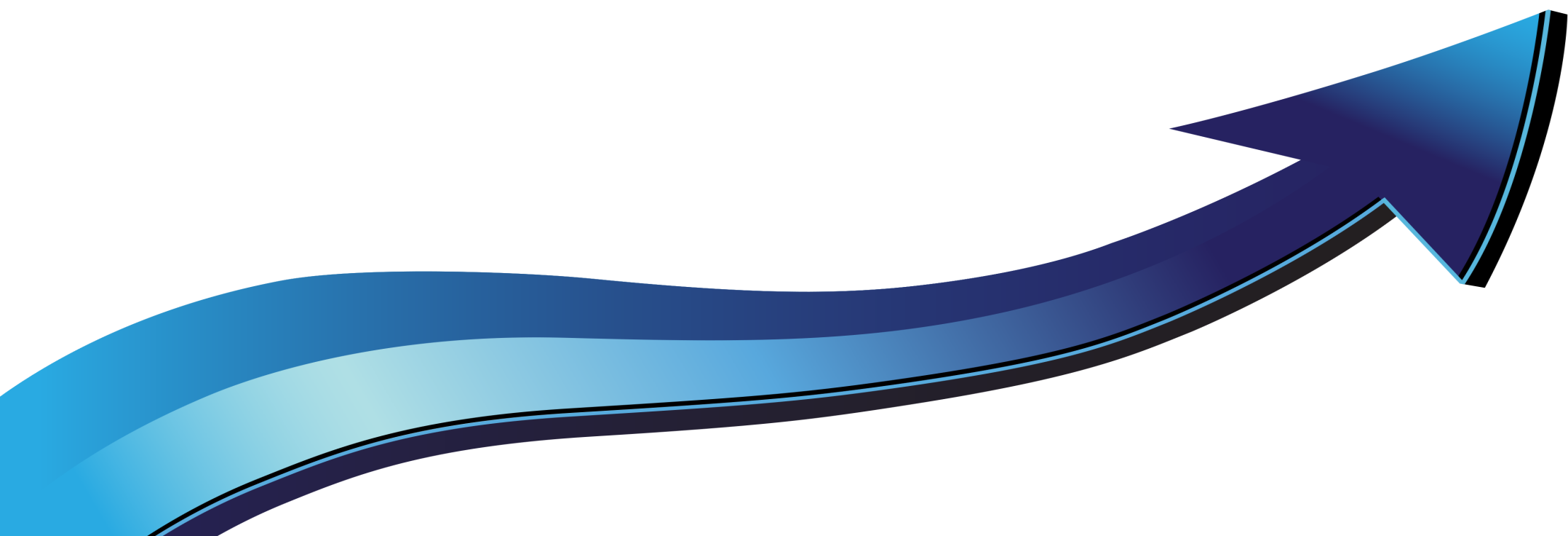 2016
2015
создание эффективной системы рекрутинга
разработка и введение в действие «эффективного» контракта
заключение договоров и соглашений об академической мобильности с зарубежными университетами
расширение программы «Приглашенный профессор»
внедрение информационного портала  для повышения квалификации по  гуманитарным специальностям преподавателями вузов Киргизии
приглашение ведущих зарубежных специалистов для разработки, чтения лекций и проведения научных исследований
стажировки преподавателей в ведущих мировых научно-образовательных центрах 
введение в действие системы грантовой поддержки академической мобильности студентов и молодых НПР
повышение квалификации НПР в ведущих ВУЗах РФ
2014
разработка программы развития кадрового потенциала
разработка  и реализация  программы академической мобильности студентов, аспирантов и НПР
 стажировки  в ТПУ
проведение тренингов ППС и АУП
Реализация Программы «Приглашенный Профессор»
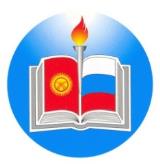 СОВЕРШЕСТВОВАНИЕ СИСТЕМЫ УПРАВЛЕНИЯ, ИНФРАСТРУКТУРЫ И ФИНАНСОВОЙ ДЕЯТЕЛЬНОСТИ УНИВЕРСИТЕТА
2016
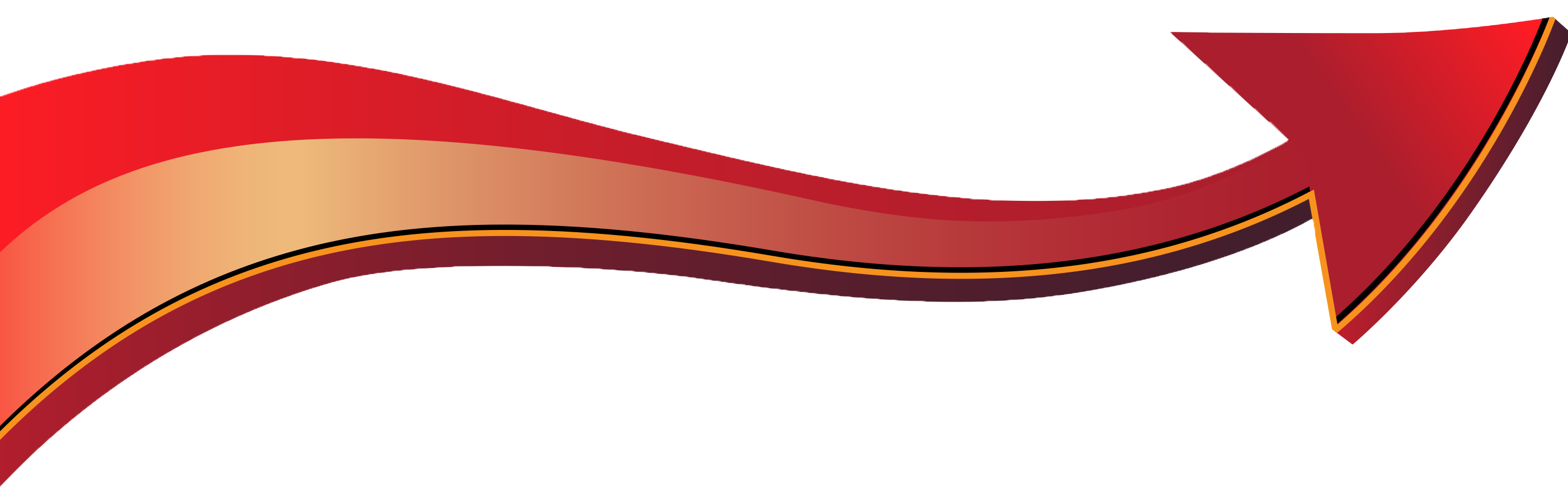 2015
2014
создание личных кабинетов преподавателей
создание бесплатного  авторизованного   Wi-Fi в университете для студентов, расширение канала интернета до 100 Мбит, 50% модернизация кабельной системы
строительство общежития для студентов, аспирантов, сотрудников и приглашенных ученых 
развитие спортивно-оздоровительной базы студентов
создание Центра молодёжной политики
100 % модернизация кабельной системы
строительство учебного корпуса Медицинского факультета Поддержка проектного офиса управления
Разработка эффективной системы организации  бизнес процессов в КРСУ
Развитие спортивной и оздоровительной базы
создание проектного офиса управления программой  развития университета
проведение диагностического аудита КРСУ (с привлечением консультантов в области СМК)
стажировка ИТ специалистов в ТПУ
развитие спортивной и оздоровительной базы студентов
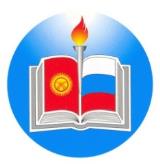 ПРОВЕДЕНИЕ ЗНАЧИМЫХ ОБЩЕСТВЕННЫХ МЕРОПРИЯТИ и PR
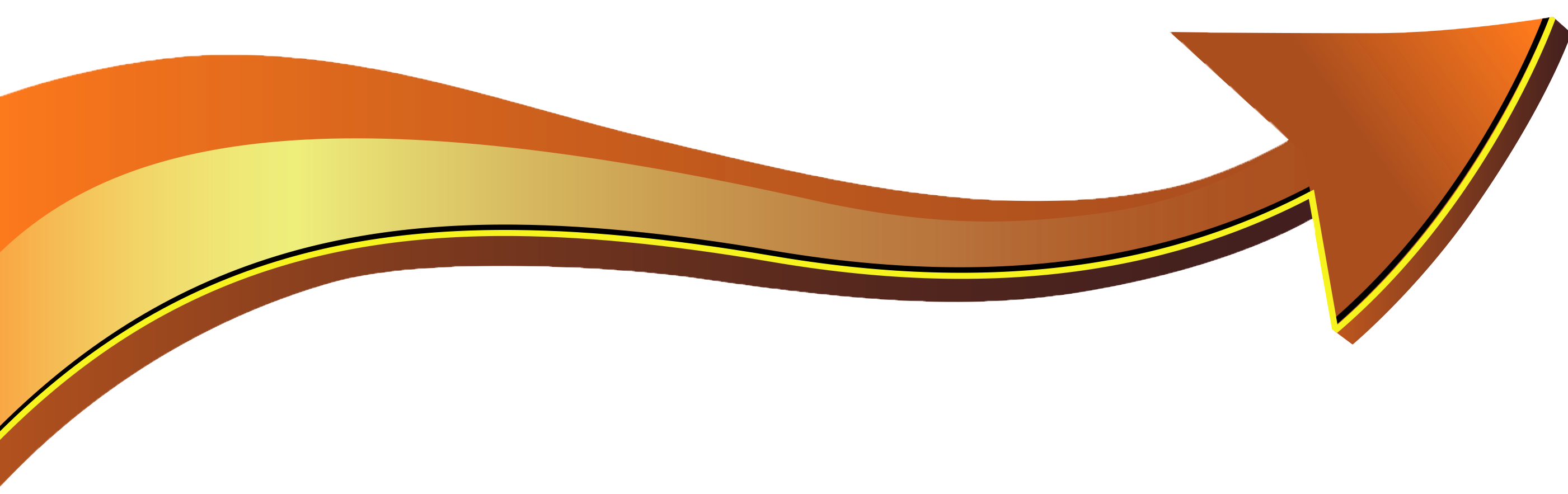 2015
2016
2014
проведение в КРСУ мероприятий регионального и международного уровня с целью активного позиционирования Университета 
подготовка программы развития КРСУ как Федерального Университета  России в Центральной  Азии
открытие филиалов Русского географического общества и Русского исторического общества
создание головного Центра тестирования по русскому языку как иностранному для Центральной Азии
позиция в рейтинге стран СНГ, Грузии, Латвии, Литвы и Эстонии информационного агентства «Интерфакс» ТОП–100
проведение международного симпозиума с участием  университетов Центральной Азии «Евразийский союз и интеграция высшего образования»
проведение международной конференции, посвященная 70-летию ВОВ
позиция в рейтинге стран СНГ, Грузии, Латвии, Литвы и Эстонии информационного агентства «Интерфакс» ТОП–150 
издание русского учебника в Кыргызстане и журнала «Русское слово в Кыргызстане»
создание концепции позиционирования КРСУ как SMaRT University of Regional Environmental Sustainability в Кыргызстане
внедрение проекта «Социально-образовательная сеть »
Поддержка деятельности Инновационного-образовательного Центра русского языка
выпуск русского учебника в Кыргызстане и газеты «Студенческое обозрение»
ПЛАН, ФИНАНСИРОВАНИЕ И РЕАЛИЗАЦИЯ ПРОГРАММЫ РАЗВИТИЯ КРСУ НА 2014 г.Направление 1. Развитие образовательной деятельности. ( План 6,0 млн руб.)
Разработка двух сетевых образовательных программ совместно с ТПУ
Проект 1.1. (завершен) 2 программы направлены для экспертизы в УМУ ТПУ. Подготовлена совместная магистерская программа «Экономика и безопасность азиатских рынков с Алтайским государственным университетом.
Разработка и реализация трех дополнительных образовательных программ
Проект 1.2. (завершен) разработаны 3 новых учебно-методических комплекса.
Разработка программ начального и среднего технического образования
Проект 1.4. (продолжается) Открыт центр по подготовке рабочих кадров, разработаны программ начального и среднего технического образования.
Совершенствование воспитательной деятельности студентов: поддержка творческих студий эстетического воспитания.
Проект 1.3. (продолжается)  Открыт студенческий молодежный театр-студия, готовится лирическая комедия. 
Проект 1.5. (продолжается) Открыт центр Тележурналистики, создан сайт для Интернет-вещания KRSUTV.
Направление 2. Развитие НИОКР (План 32,0 млн руб.)
Оснащение оборудованием медицинской клиники, медицинских лабораторий и центров.
Проект 2.5.  (на стадии завершения) проводится оснащение современным оборудованием для рентгеновской диагностики (Россия, г. Тула). 
Проект 2.5.1. (продолжается) Ведется модернизация и оснащение центра интуитивного и практического обучения.

Создание и оснащение лабораторий: 3D технологий
Проект 2.1.1.  (продолжается) открыт учебно-научный производственный комплекс 3D моделирования, ведется закупка оборудования и оснащение лабораторий.

Создание и оснащение лабораторий: нефтегазового хозяйства,  новых технологий и материалов, кафедры Судебная экспертиза  и др.
Проект 2.1.2. (продолжается) ведется закупка оборудования и оснащение лаборатории Нефтегазового хозяйства. 
Проект 2.1.3.  (на стадии завершения) произведена закупка оборудования и ведется оснащение лаборатории кафедры Судебная экспертиза.
Проект 2.4. (продолжается) открыт центр по поддержке технологий и инноваций. Заключено Соглашение с Государственной службой 
интеллектуальной собственности и инноваций при Правительстве Кыргызской Республики и проведен совместный тренинг «Поиск патентной информации с использованием международных баз данных».
Проект 2.2. (продолжается) создано и оснащено специализированное конструкторское бюро «Новые технологии для высокогорных карьеров». 

Приобретение кластерного суперкомпьютера.
Проект 2.1. ( завершен) Приобретена рабочая станция на базе решателей Tesla K40 и четыре рабочих станции на базе решателей Quadro 4200.

Приобретение коммуникационного оборудования.
Проект 2.1.4. (продолжается) компания «Содекс Трейд» поставила оборудование фирмы Zy XEL Limited в комплектации: Wi-Fi контроллер Zy XELNX C2500 – 1 шт, беспроводная точка доступа Zy XEL NWA5121-N - 15 шт. Произведена настройка программного обеспечения.
Направление 3. Подготовка кадров и поддержка программ мобильности (6,0 млн руб.)
Стажировка АУП и ППС в ведущих вузах России (3 группы)
Проект 3.2.1. (продолжается) стажировку и повышение квалификации прошли 15 сотрудников университета в городах Томска, Москвы, Калининграда, Санкт-Петербурга, Уфы, Казани. 
Проект 3.2.2. (продолжается) 19 студентов и 1 магистрант принимали участие в программе академической мобильности (Турция, Южная Корея, Россия, Казахстан, Япония, Таджикистан). КРСУ принимал на своей базе 50 студентов из России, Казахстана и Таджикистана.

Приглашение профессоров ведущих вузов.
Проект 3.2.  (продолжается) более 10 ведущих ученых и политических деятелей Из России, Германии, Индии принимали участие в чтении лекций, консультаций, работе научных конференций КРСУ.
Более 20 сотрудников ППС принимали участие в работе Международных конференциях, семинарах, симпозиумах
Направление 4. Совершенствование системы управления университетом (План 18,0 млн руб.)
Модернизация корпоративной информационной сети
Проект 4.2. (продолжается) Произведена закупка и монтаж оборудования и включение его в сеть КРСУ, установка базового ПО (гипервизора), установка виртуальных серверов. Принято предложение от компании FTTH-CHINA LIMITED по приобретению оборудования конфигурации: Fujitsu BX900 +  6 Blades DX924 + NetApp Storage FAS2554.
Развитие спортивной и оздоровительной структуры
Проект 4.3.1. (продолжается) закуплено оборудование и проводится строительство современного футбольного поля с искусственным покрытием. Проведена модернизация спортивного зала на ФАДиС.
Создание проектного офиса управления программой развития
Проект 4.4. (продолжается) открыт и оснащен Проектный офис управления Программой развития КРСУ. Разработана информационная система управления проектами Программы развития, которая автоматизирует деятельность Проектного офиса по планированию, мониторингу проектов в режиме реального времени с использованием web-технологий и методов современного менеджмента. Проведены разработки проектно-сметной документации студенческого общежития на 500 мест, учебного корпуса для медицинского факультета на 1500 студентов, конференц-зала и помещения для ЦПТИ.
Направление 5. Проведение значимых общественных мероприятий и определенных акций (8,0 млн руб.)
Разработка сайта (портала) университета
Проект 5.1. (продолжается) ведется работа по созданию информационного Портала КРСУ, по составлению базы данных и наполнению её содержанием. Приобретено программно-методическое обеспечение «Информационный модуль сайта».
Проведение общественных мероприятий по популяризации русского языка (издание литературы, журнала и газеты).
Проект 5.2. (продолжается) проводится работа по адаптации к региональным условиям учебников русского языка по договору с издательством «Просвещение» (Россия) для средней русскоязычной школы в Кыргызской Республике. Проведена модернизация полиграфической базы с целью повышения качества изданий университета.
Создание центра русского языка
Проект 5.3. (продолжается) открыт центр Русского языка. Проводится оснащение центра необходимым оборудованием (компьютерный и лингафонный классы), проводится закупка оборудования и ремонт. На базе центра планируется проводить тестирование по русскому языку для получения гражданства РФ Тестирование трудовых мигрантов по русскому языку, истории и основам законодательства РФ, тестирование по русскому языку для получения гражданства РФ.
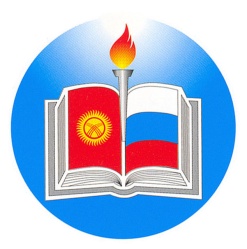 СП
Добро
пожаловать в КРСУ